Reconsidering the marketing analytics curriculum
Focusing on (open science) skills to succeed on the job market
Hannes Datta
Tilburg University
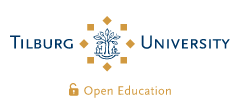 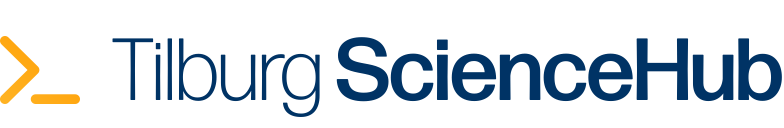 1
Motivation
Integration of analytics at business schools is challenging (Kurtzke and Setkute 2021)
essential to stay relevant
unlikely to be achieved easily (e.g., single course, introducing tools)

Strategic decision to re-brand and develop Tilburg’s “Marketing Analytics program”
Re-branding (research  analytics) & dedicated academic director
Gradually develop and introduce new content
Grow from 25 to 125 students per year 

This presentation
Sharing experiences, challenges, and full course materials
Seeking to build a community – talk to me, drop an email, contribute material (e.g., Tilburg Science Hub)
Will share presentation + all relevant links/materials
2
Disclaimer
I’m just one of many teachers in Tilburg’s marketing analytics program

I’m new to the marketing education community

It’s not all my own stuff – sought inspiration from many (both inside and outside of marketing)

I may not have satisfactory solutions to all challenges (but would love to get your feedback!)
3
Developing the Marketing Analytics Curriculum
4
Design principles
Student requirements
Faculty requirements
Introduce and make directly usable a wide range of coding tools (e.g., R, Python)
Train on large, real-life data sets
Complement existing curriculum
Build on existing content where possible & allow for scalability
Incorporate and maintain content easily
Generate synergies between teaching and research
5
Developing the Marketing Analytics Curriculum
Marketing analytics involves collection, management, andanalysis […] of data to obtain [marketing] insights […]”

(Wedel and Kannan 2016)
6
[Speaker Notes: Add animation that many courses are offered only around these]
Developing the Marketing Analytics Curriculum
Marketing analytics workflow
Marketing analytics involves collection, management, andanalysis […] of data to obtain [marketing] insights […]”

(Wedel and Kannan 2016)
Data collection
Data exploration
Data 
preparation
Analysis
Reporting and deployment
7
[Speaker Notes: Add animation that many courses are offered only around these]
Developing the Marketing Analytics Curriculum
Marketing analytics workflow
Marketing analytics involves collection, management, andanalysis […] of data to obtain [marketing] insights […]”

(Wedel and Kannan 2016)
Data collection
Data exploration
Data 
preparation
Analysis
Reporting and deployment
8
[Speaker Notes: Add animation that many courses are offered only around these]
Developing the Marketing Analytics Curriculum
Marketing analytics workflow
Marketing analytics involves collection, management, andanalysis […] of data to obtain [marketing] insights […]”

(Wedel and Kannan 2016)
Data collection
Data exploration
Data 
preparation
Analysis
Reporting and deployment
9
[Speaker Notes: Add animation that many courses are offered only around these]
Developing the Marketing Analytics Curriculum
Marketing analytics workflow
Data collection
Data exploration
Data 
preparation
Analysis
Reporting and deployment
Challenge 1

Cover all steps in the marketing analytics workflow
10
[Speaker Notes: Add animation that many courses are offered only around these]
Developing the Marketing Analytics Curriculum
Way of working
Code
Marketing analytics workflow
Data collection
Data exploration
Data 
preparation
Analysis
Reporting and deployment
Collaborate
Automate
Challenge 1

Cover all steps in the marketing analytics workflow
11
[Speaker Notes: Add animation that many courses are offered only around these]
Developing the Marketing Analytics Curriculum
Way of working
Code
Marketing analytics workflow
Data collection
Data exploration
Data 
preparation
Analysis
Reporting and deployment
Collaborate
Automate
Challenge 1

Cover all steps in the marketing analytics workflow
Challenge 2

Professionalize project management
12
[Speaker Notes: Add animation that many courses are offered only around these]
Developing the Marketing Analytics Curriculum
Way of working
Code
Marketing analytics workflow
Data collection
Data exploration
Data 
preparation
Analysis
Reporting and deployment
Collaborate
Automate
Challenge 1

Cover all steps in the marketing analytics workflow
Challenge 2

Professionalize project management
Challenge 3

Embracing a diverse student population
13
[Speaker Notes: Add animation that many courses are offered only around these]
Challenge 1
Cover all steps in the marketing analytics workflow
14
Web scraping and APIs
20% of all marketing studies in top 5 marketing journals in 2020 were based on web data (Boegershausen et al. 2022)
Web scraping: automatically collect data from websites
APIs: official interfaces w/ databases of firms, obtain data programmatically
Technical skills vastly documented, but inaccessible to starters(e.g., lack of Python training)
“Conceptual” thinking about web data not commonplace
How to select websites or APIs for research projects?
What are important design decisions in building web scrapers? (e.g., sampling)
How to monitor data collections while there are running to ensure the collected data is valid?
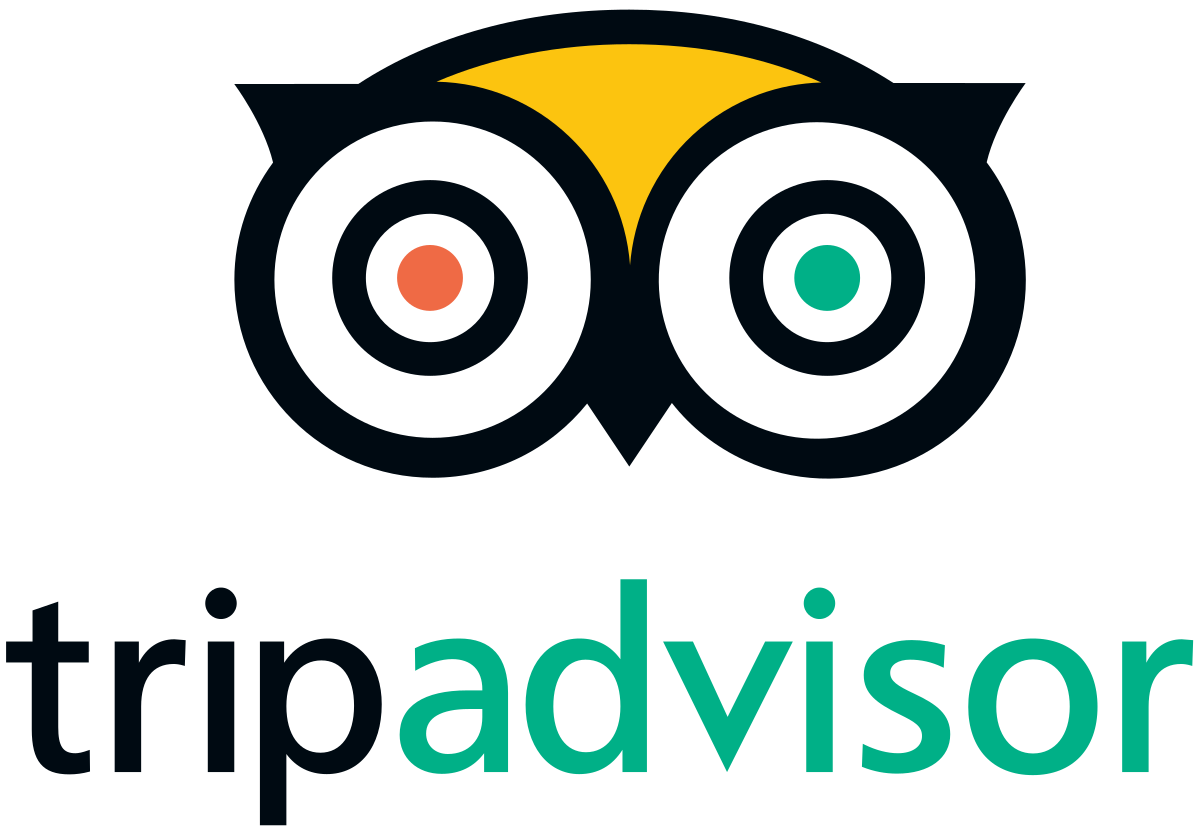 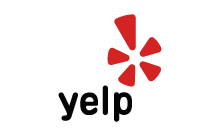 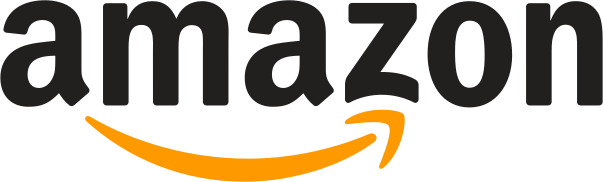 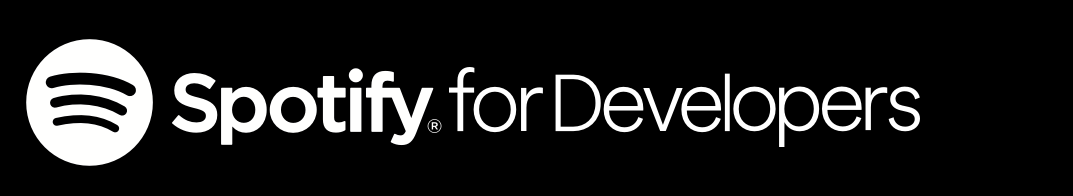 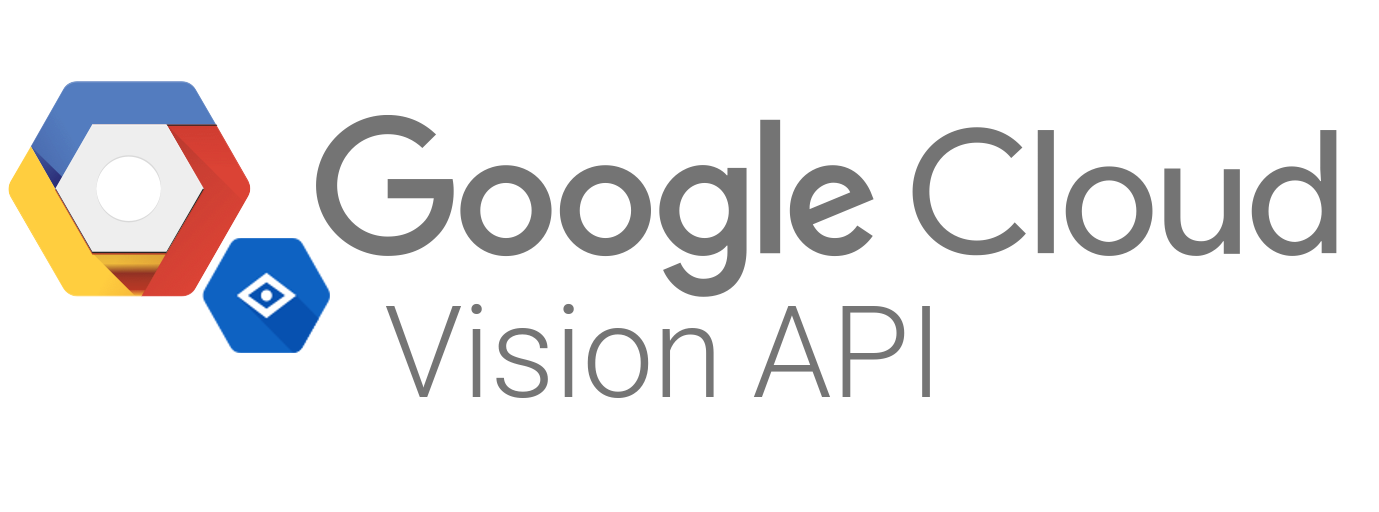 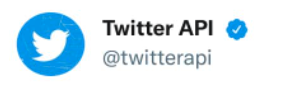 15
Highly versatile data collection technique for marketers
Studying new phenomena
Boosting ecological value
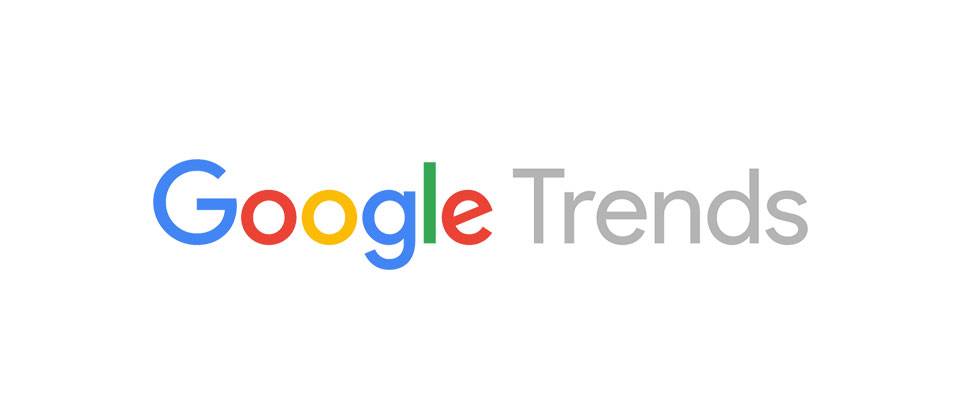 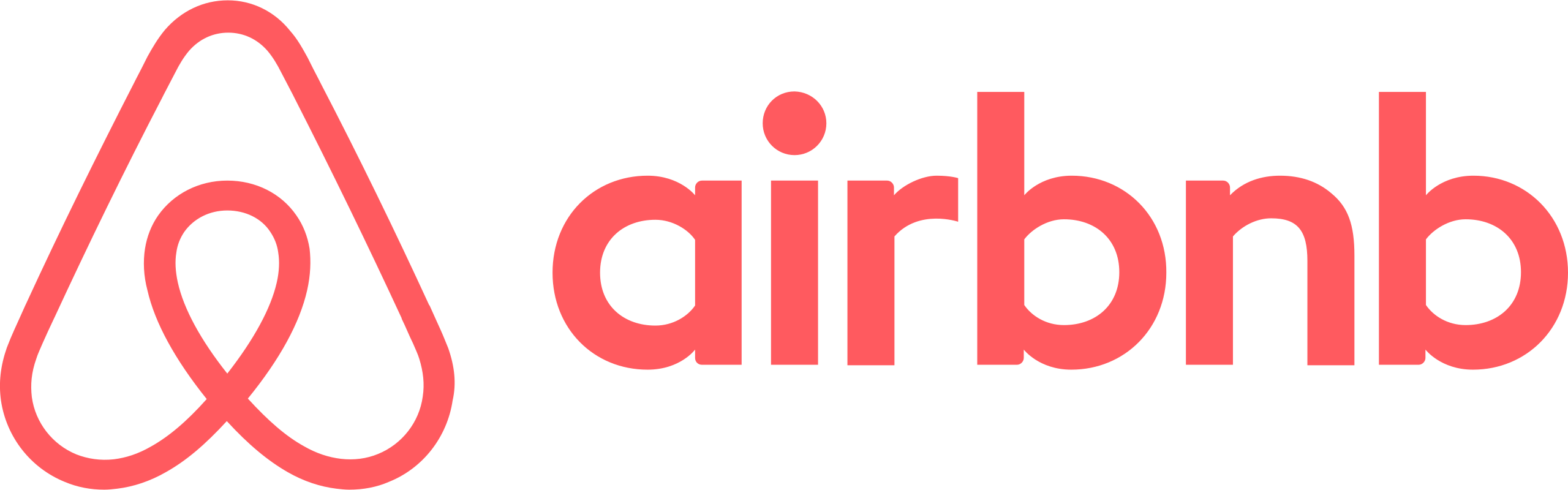 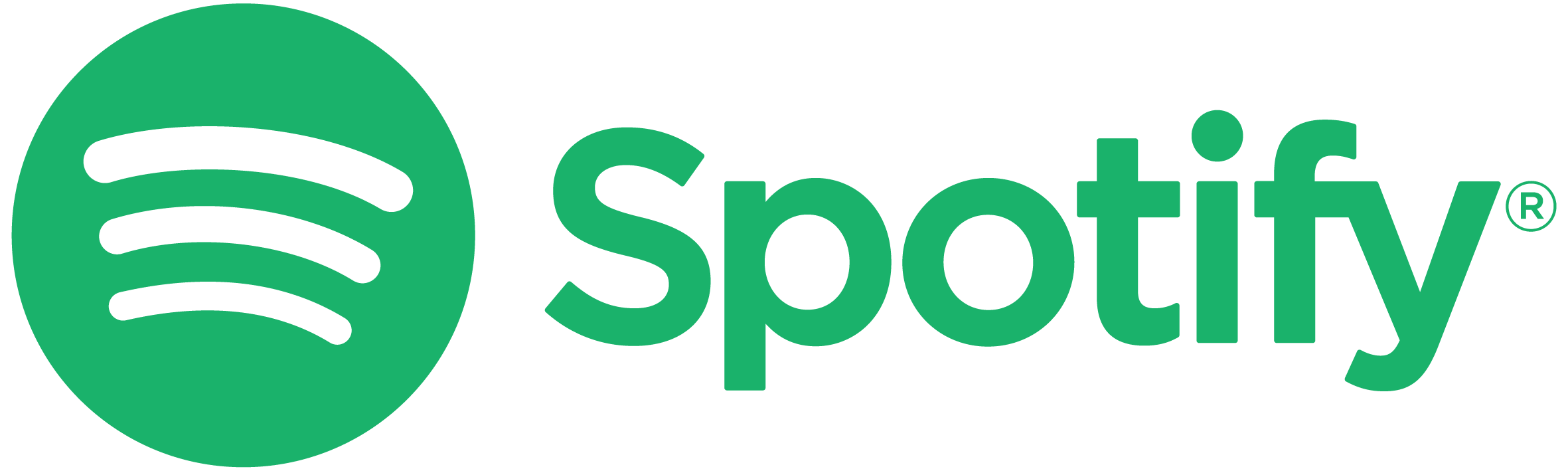 Pathway ②
Pathway ①
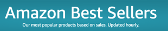 e.g., Zervas et al. (2017); Datta et al. (2018)
e.g., Du et al. (2015); Ludwig et al. (2013)
Facilitating methodological advancement
Improving measurement
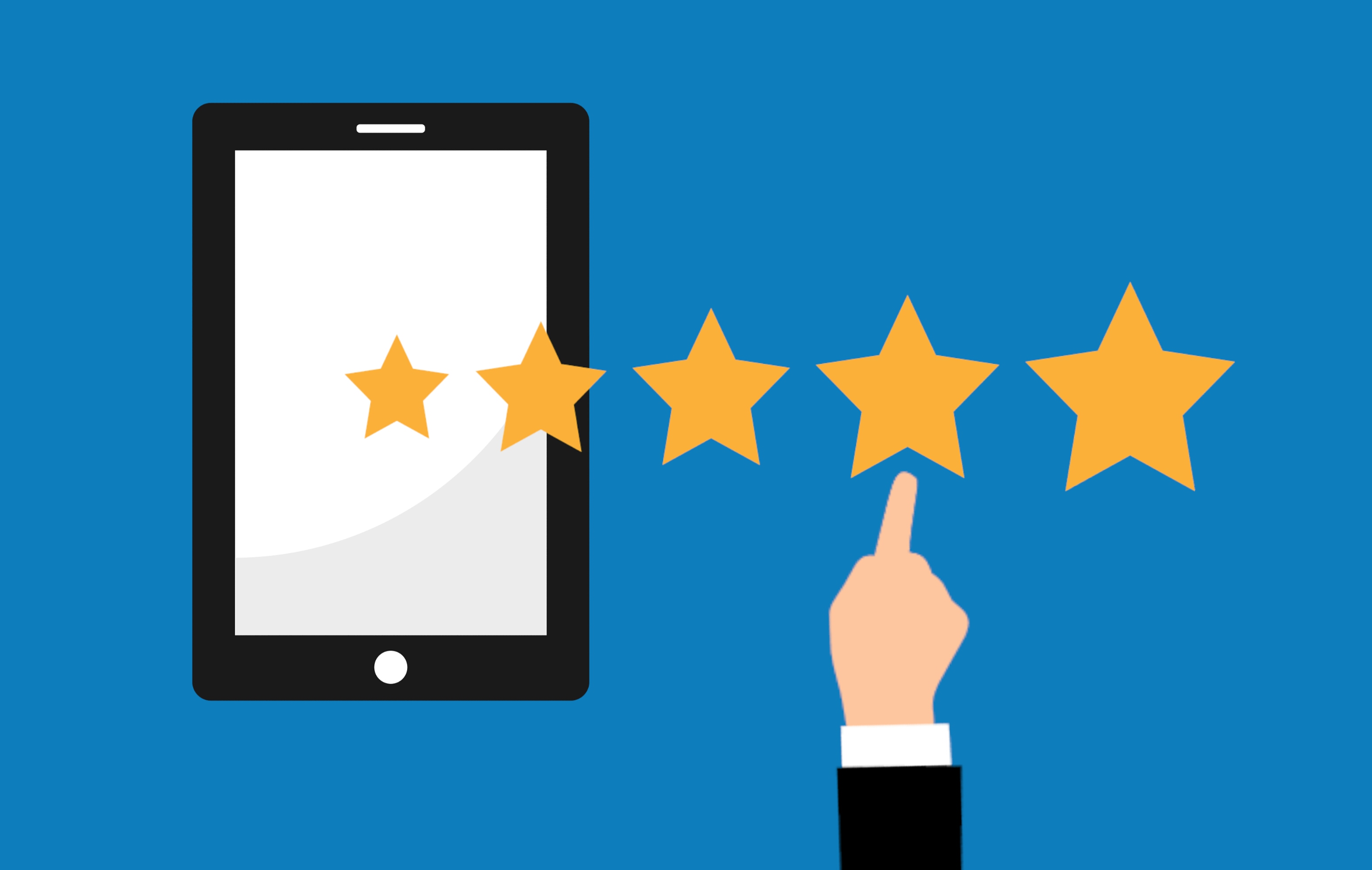 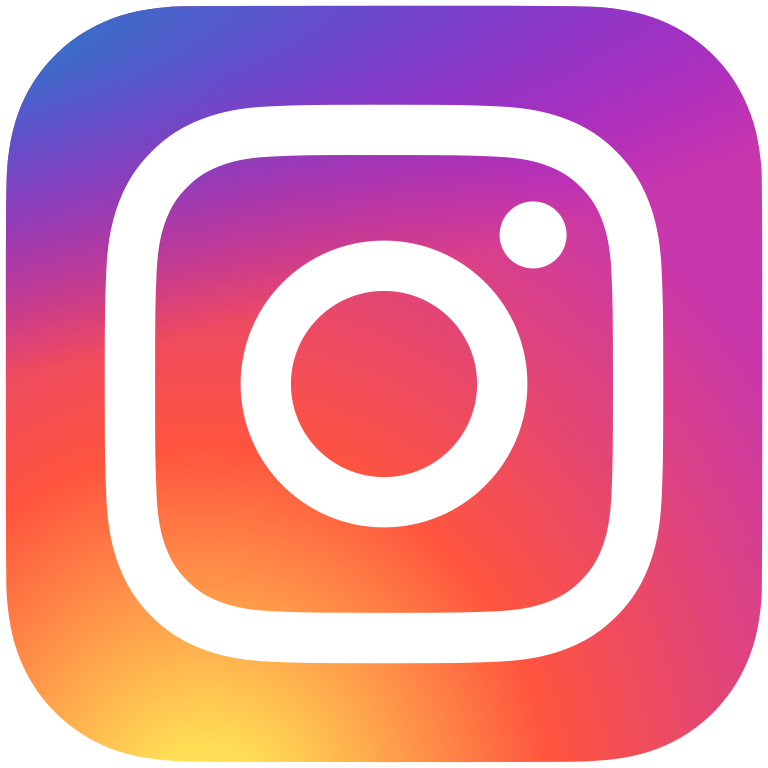 Pathway ④
Pathway ③
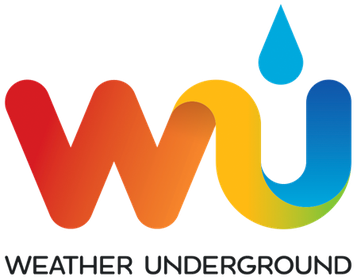 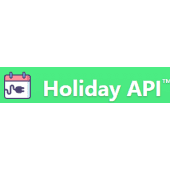 e.g., Netzer et al. (2012); Liu et al. (2020)
e.g., Li et al. (2017); Datta et al. (2022)
Source: Boegershausen et al. 2022
From zero to hero…
Developed “Online Data Collection and Management” (3 ECTS, 7-week course)
Five self-paced (technical) tutorials on web scraping and APIs in Google Colab
Team project to collect web data for marketing insights (e.g., reddit, kayak, bol.com) + coaching sessions
Taught fully on Zoom initially; course material and code is open source and available at https://odcm.hannesdatta.com

Obtain synergies between teaching and research
Used classroom to test & develop paper, now forthcoming at the Journal of Marketing 
Developed searchable database of web data papers in marketing (https://web-scraping.org) 
Tested and piloted documentation templates, solving typical challenges in scraping, etc.
Code from student projects publicly available at Zenodo
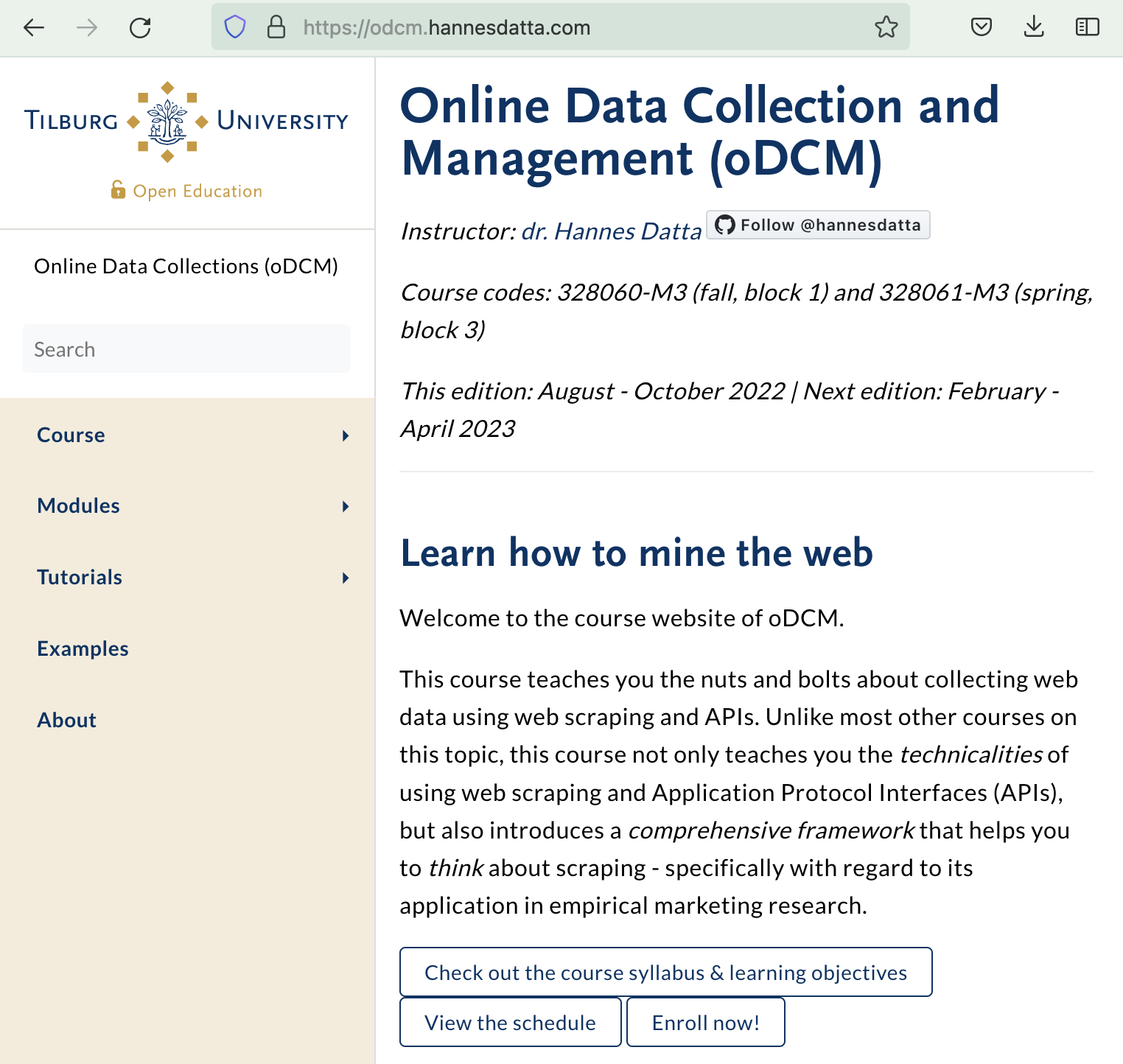 17
Reporting and deployment
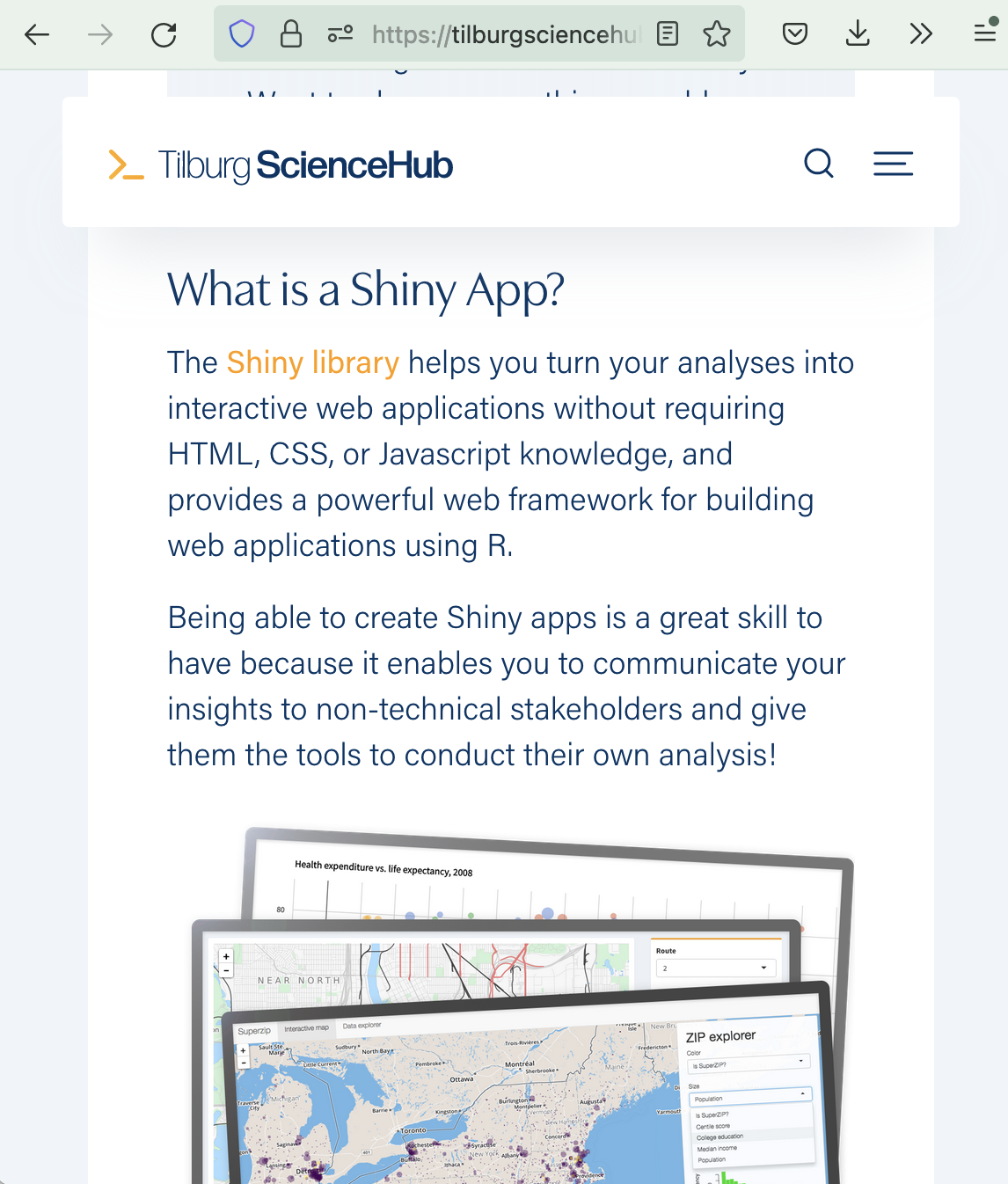 Much of what we do stops with printing out a regression table or writing a report
Let’s teach novel ways of deploying insights

 How to illustrate research findings using an app 
 Publish e-books and interactive articles
 Operate own APIs for marketing insights
18
Challenge 2
Professionalizing project management for empirical research
19
Limited focus on “way of working”
Maintaining code and files
Unfamiliarity with coding conventions
No experience with file and directory management

Using industry best practices
Versioning code (e.g., Git)
Automation of research pipelines (e.g., make)

Project management techniques
Keeping notes, tracking progress, organizing meetings (e.g., Scrum)
20
From zero to hero…
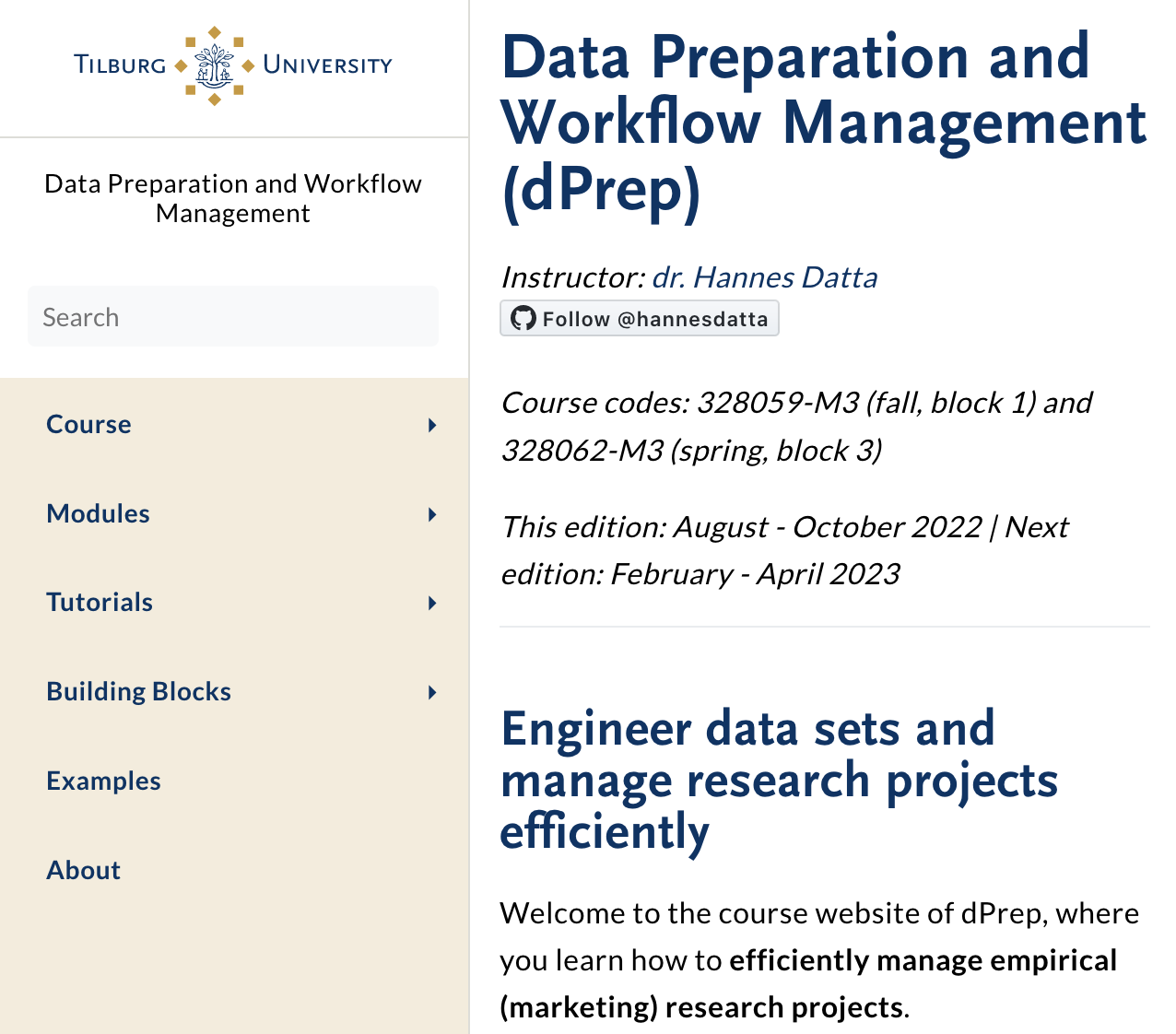 Developed “Data Preparation and Workflow Management” (3 ECTS, 7-week course)
Maintaining code and files; inspired by Gentzkow’s and Shapiro’s “Code and Data for the Social Sciences” (2014)
Project management using the Scrum method
Usage of version control with GitHub 
Automating research pipelines (re-run code repeatedly)
Material openly available at https://dprep.hannesdatta.com 

Synergies between teaching and research
Onboarding made easier for colleagues and coauthors
Porting content to https://tilburgsciencehub.com, “code snippets” to use in research projects
21
Challenge 3
Embracing a diverse student population
22
Skill diversity
Some students enter well-trained; others have limited to no experience with coding

Minimize student setup costs
Cloud-based Jupyter Notebooks (e.g., colab.google.com)
Sharing interactive code snippets w/ comments (e.g., gist.github.com)
Recorded installation tutorials (e.g., youtube.com/c/hannesdatta)
23
Managing Engagement using Pulse
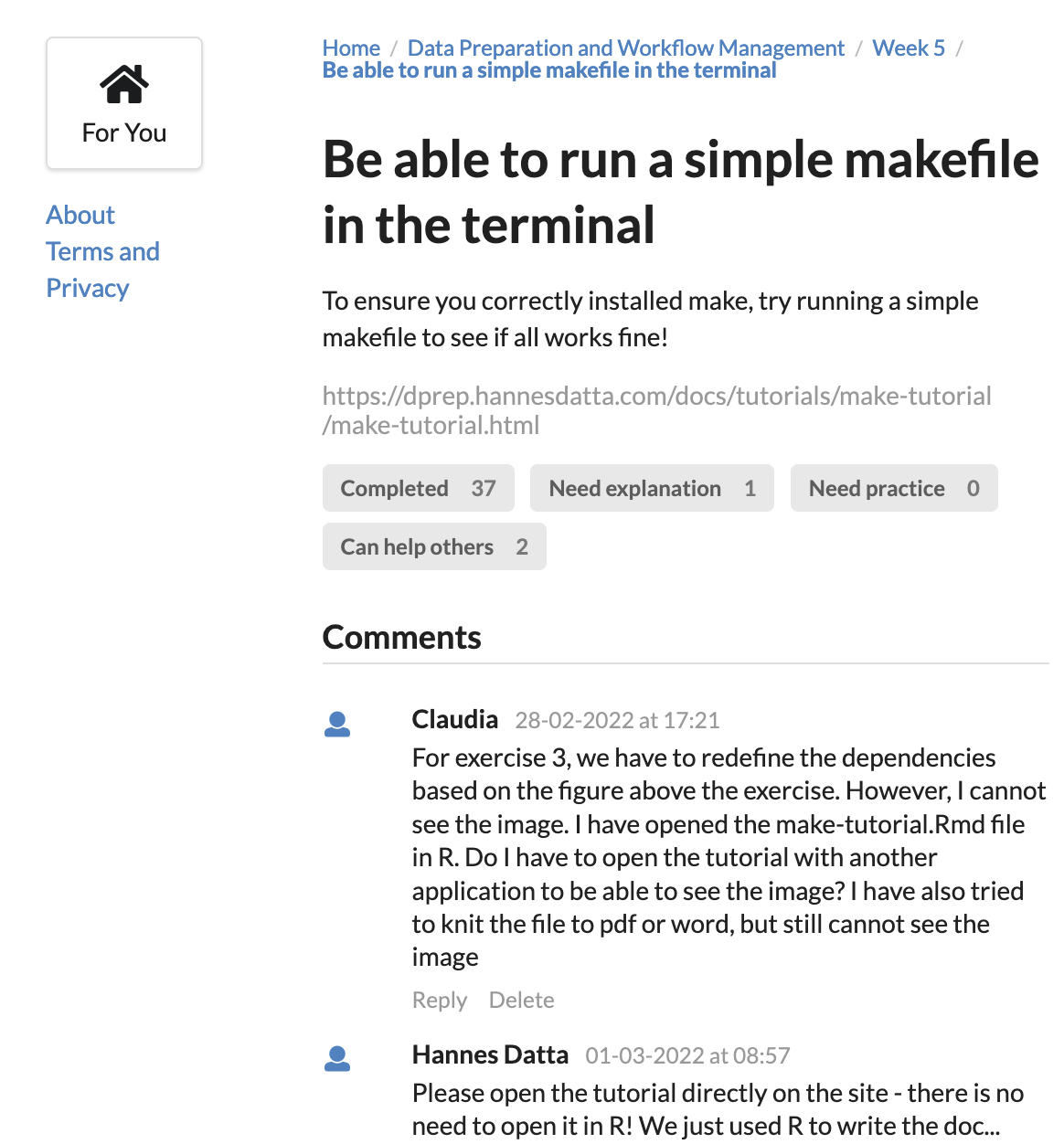 Track learning progress with a (self-developed) web app
Students “tick off” weekly to do’s
Can view each others learning progress in a leaderboard
Teacher knows how far students have advanced (at any moment)
Ability to target students for extra coaching or advanced material
24
Next steps
Building an open science community in marketing
Share and make teaching methods & material broadly accessible
Open can range from sharing syllabi to sharing entire courses
Manage student engagement and workload
Further develop tool to track students’ learning progress
Tackle lower-tier student motivation
Manage expectations and deal w/ mismatch with previous skills
Keep on investing into new skills (and tell others about how it works)
Docker for reproducible research
Cloud computing to solve research- and teaching bottlenecks
25
Summary
Shared experience of teaching Marketing Analytics at Tilburg

Discovered opportunities to integrate teaching in research (and vice versa)

Provide a foundation for developing own (open access) classes
https://odcm.hannesdatta.com (Online Data Collection and Management)
https://dprep.hannesdatta.com (Data Preparation and Workflow Management)
tilburgsciencehub.com
26
Thanks.
hannesdatta.com
tilburgsciencehub.com
web-scraping.org
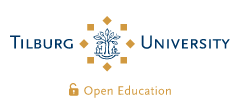 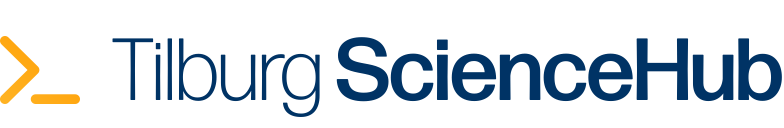 27
BACKUP SLIDES
28
Developing the Marketing Analytics Curriculum
Way of working
Code
Marketing analytics workflow
Data collection
Data exploration
Data 
preparation
Analysis
Reporting and deployment
Collaborate
Automate
Challenge 1

Cover all steps in the marketing analytics workflow
Challenge 2

Professionalize project management
Challenge 3

Embracing a diverse student population
29
[Speaker Notes: Add animation that many courses are offered only around these]
Websites vs. APIs
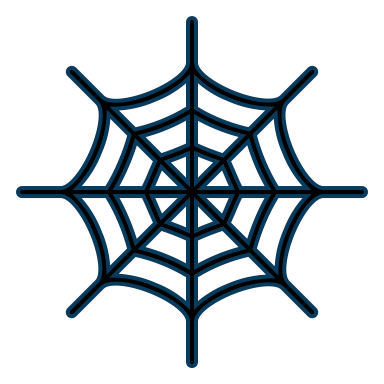 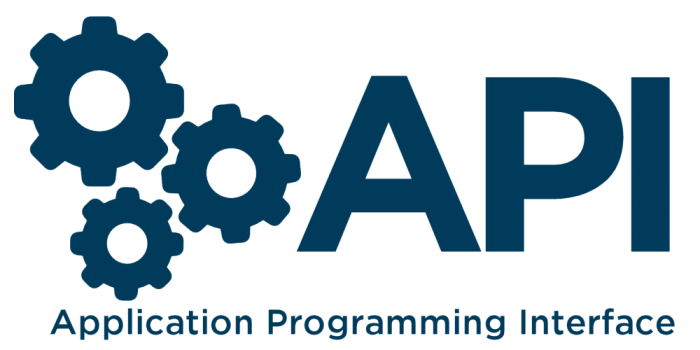 Web Scraping
… the process of developing software to automatically collect information displayed in a web browser
…extract data at scale from a firm’s official databases, using Application Programming Interfaces
EXAMPLE SOURCES
EXAMPLE SOURCES
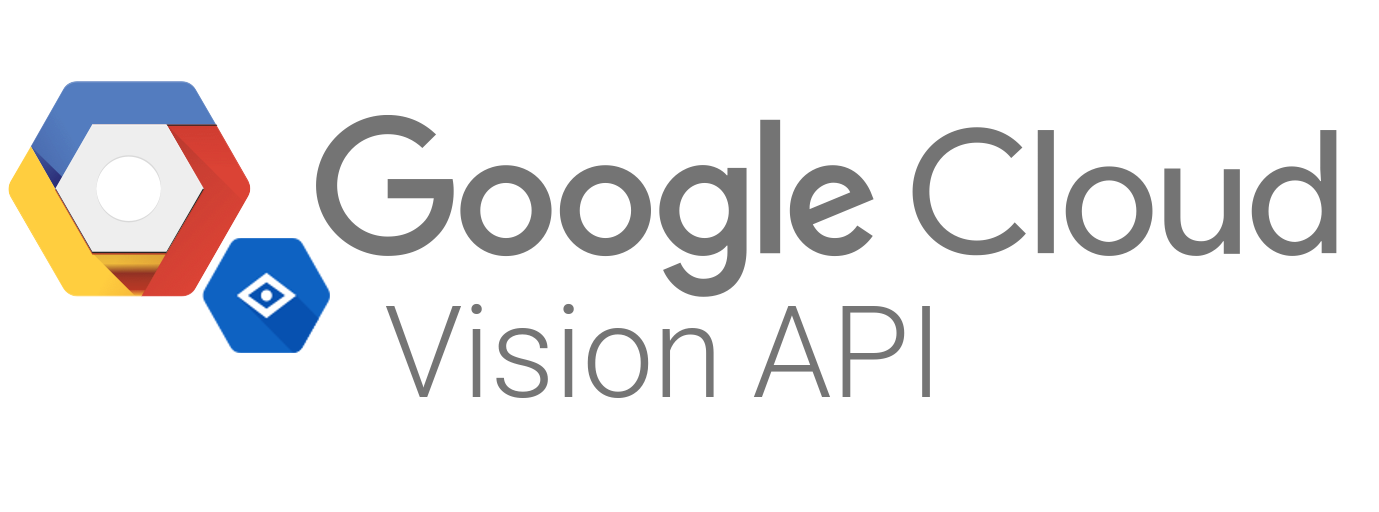 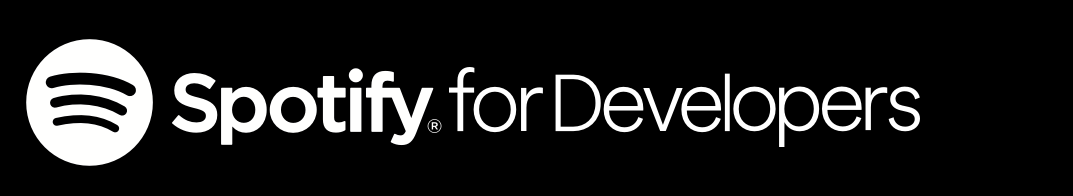 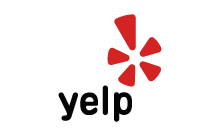 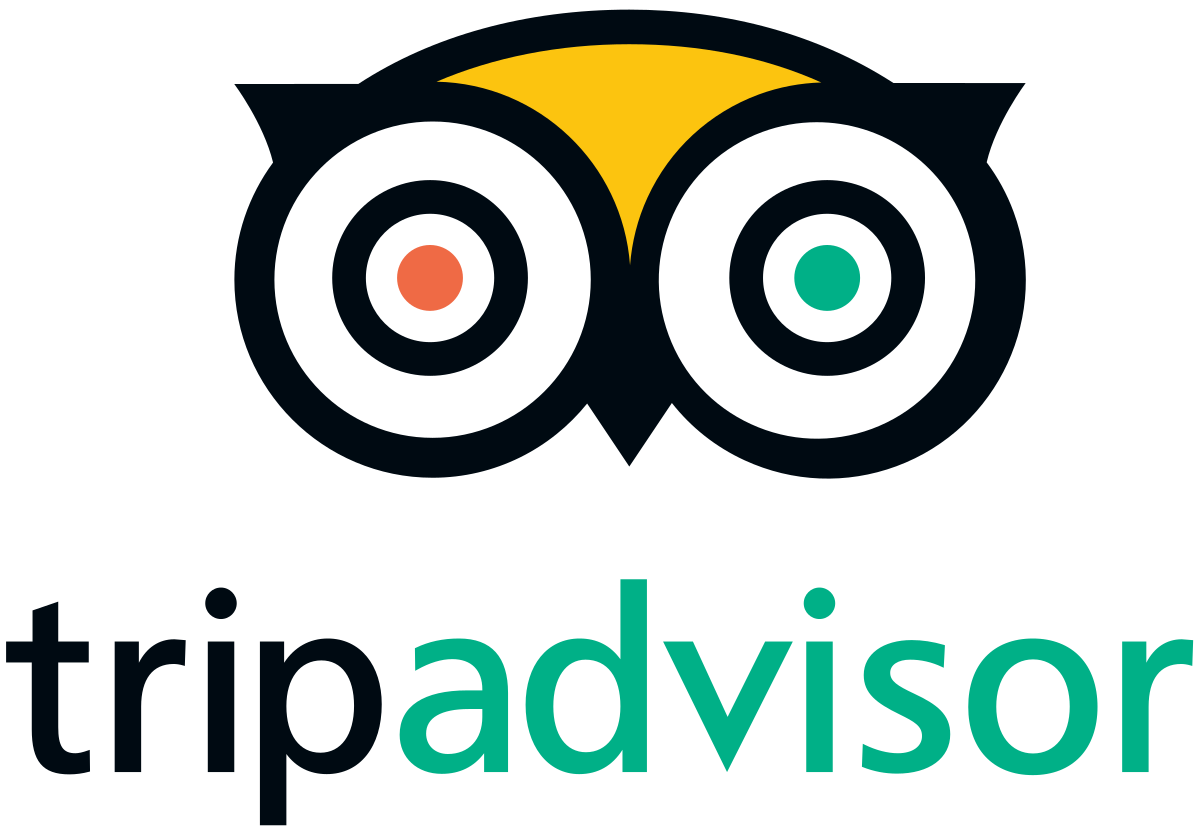 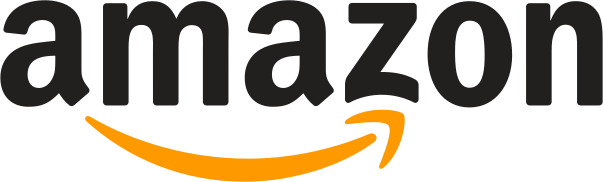 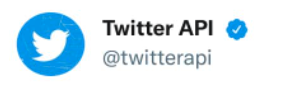 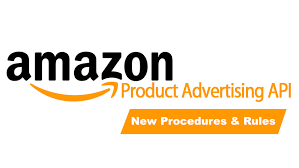 Example articles: Chevalier and Mayzlin (2006); Ludwig et al. (2013)
Example articles:Tellis et al. (2019); Toubia and Stephen (2013)
Design principles
Student requirements
Faculty requirements
Introduce and make directly usable a wide range of coding tools (e.g., R, Python)
Train on large, real-life data sets
Complement existing curriculum
Build on existing content where possible & allow for scalability
Incorporate and maintain content easily
Generate synergies between teaching and research
Developed two new classes (source code on GitHub)
https://odcm.hannesdatta.com (Online Data Collection and Management)
https://dprep.hannesdatta.com (Data Preparation and Workflow Management)
Developed tilburgsciencehub.com (joint initiative at the school)
visited by 4,000 monthly users, covering dozens of code snippets and 10+ research productivity tutorials
31